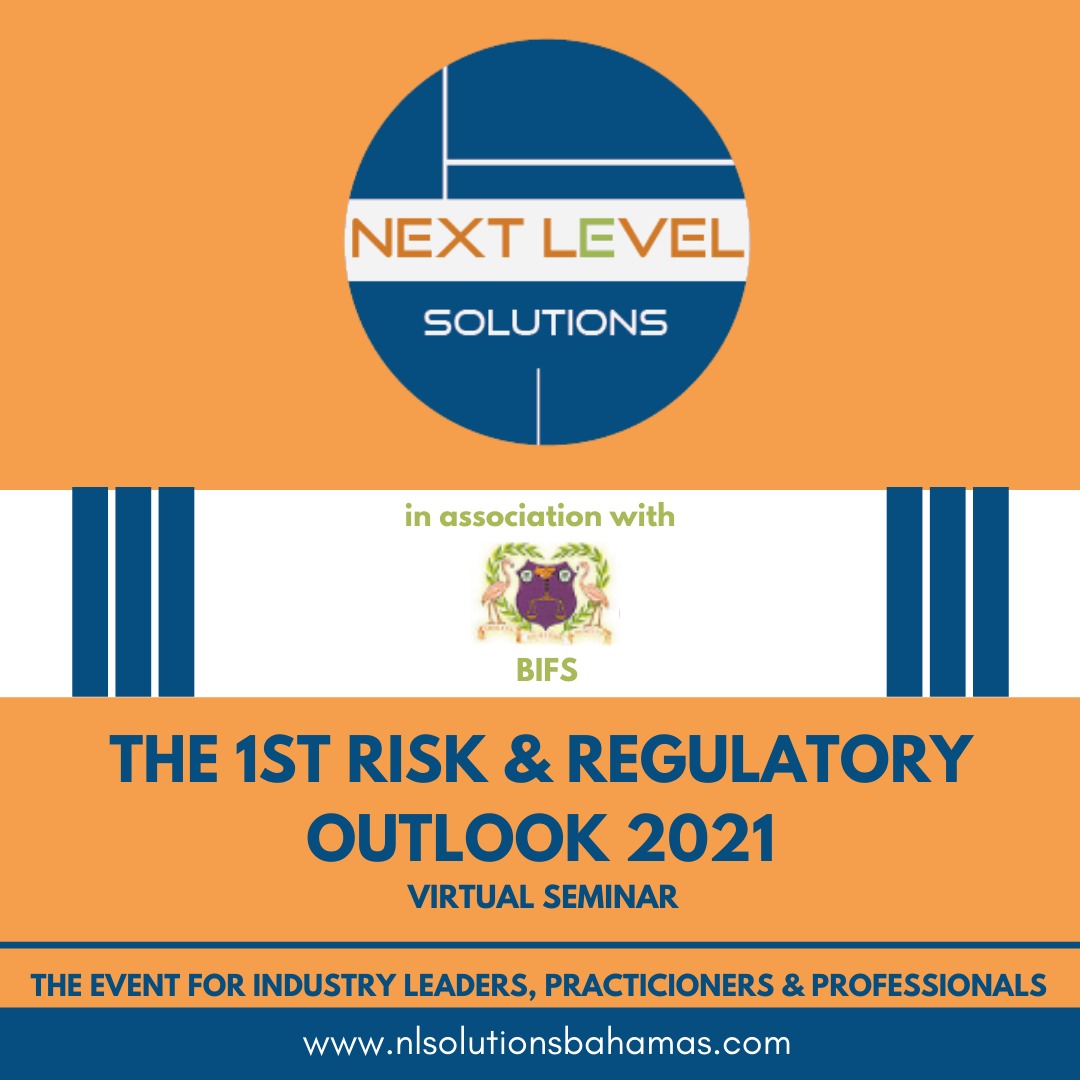 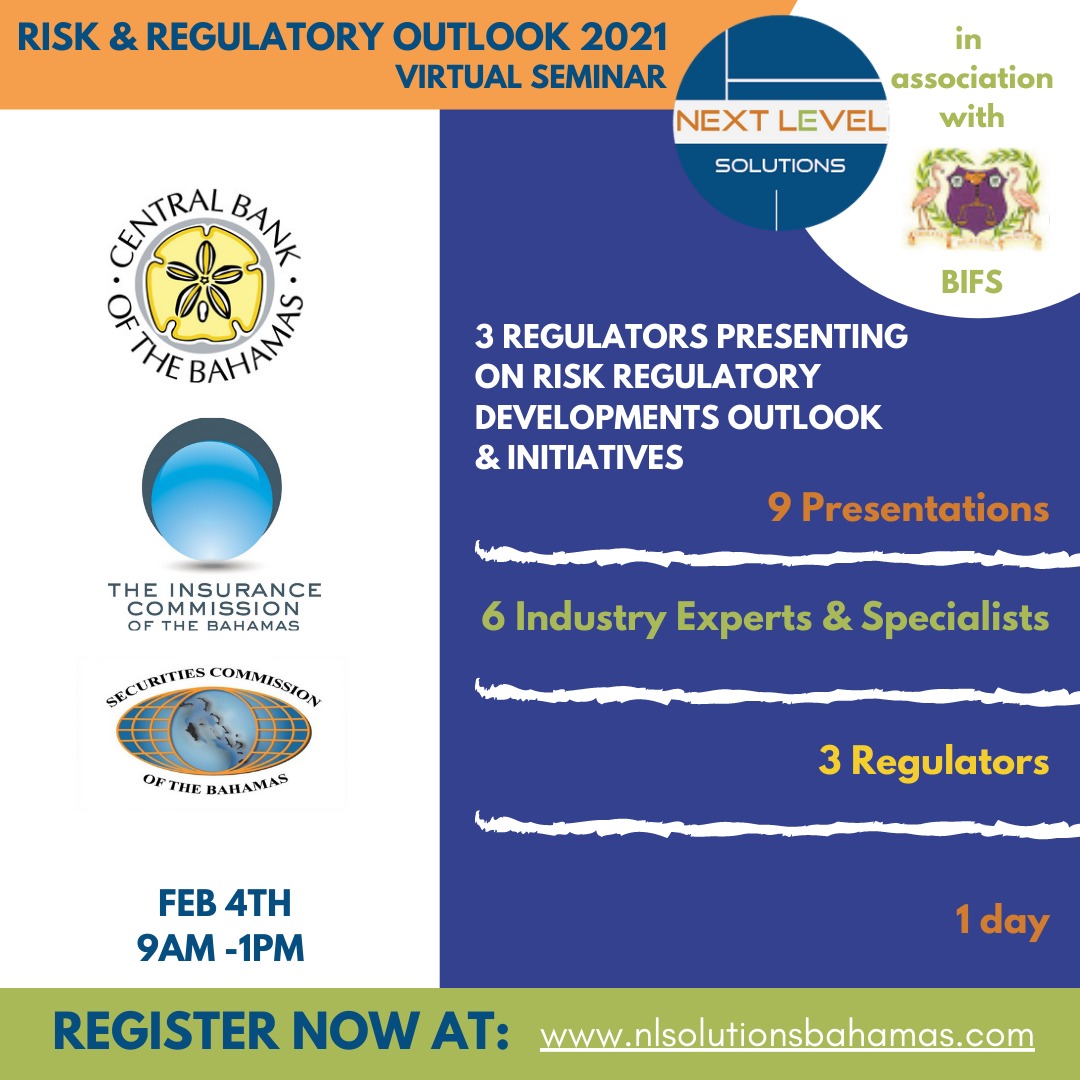 WHAT TO KEEP YOUR EYES ON
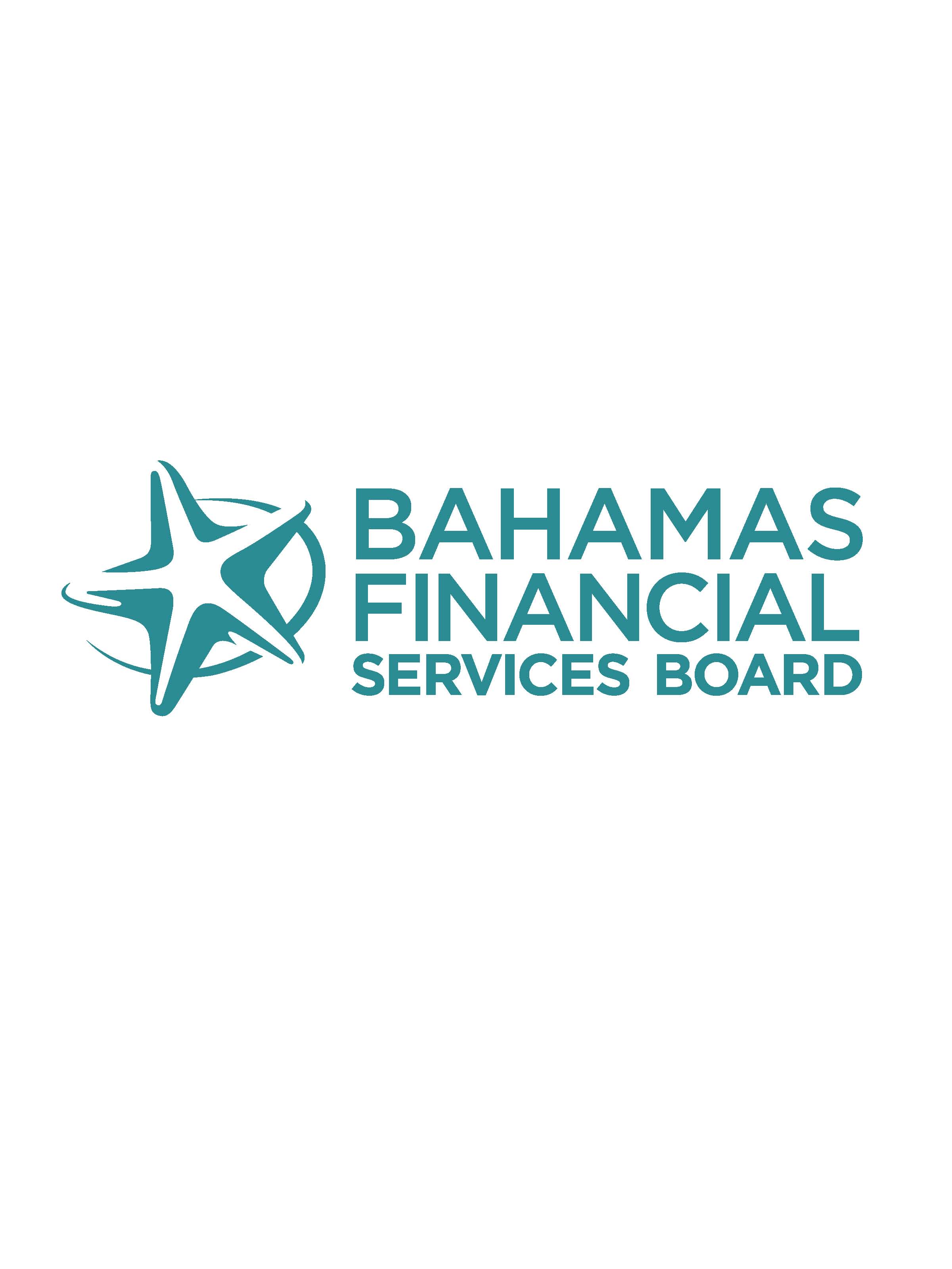 Fania Joseph – Legal and Policy Officer
Bahamas Financial Services Board
THINGS TO BE AWARE OF
Penal Code Amendment
Introduction of Sweeping Anti-Money Laundering Legislation for Fiscal Year 2021 in the U.S.
EU Ministers Agree to Set Up EU Anti Money Laundering Body 
EU Calls for Action to Clamp Down on Harmful Tax Competition
MEPs adopted a resolution pushing for the system used to draw up the EU list of tax havens to be changed
[Speaker Notes: I will be providing a brief update on key initiatives, in particular international initiatives, that we need to be aware of which are expected to have some implications for the Financial Services Sector.]
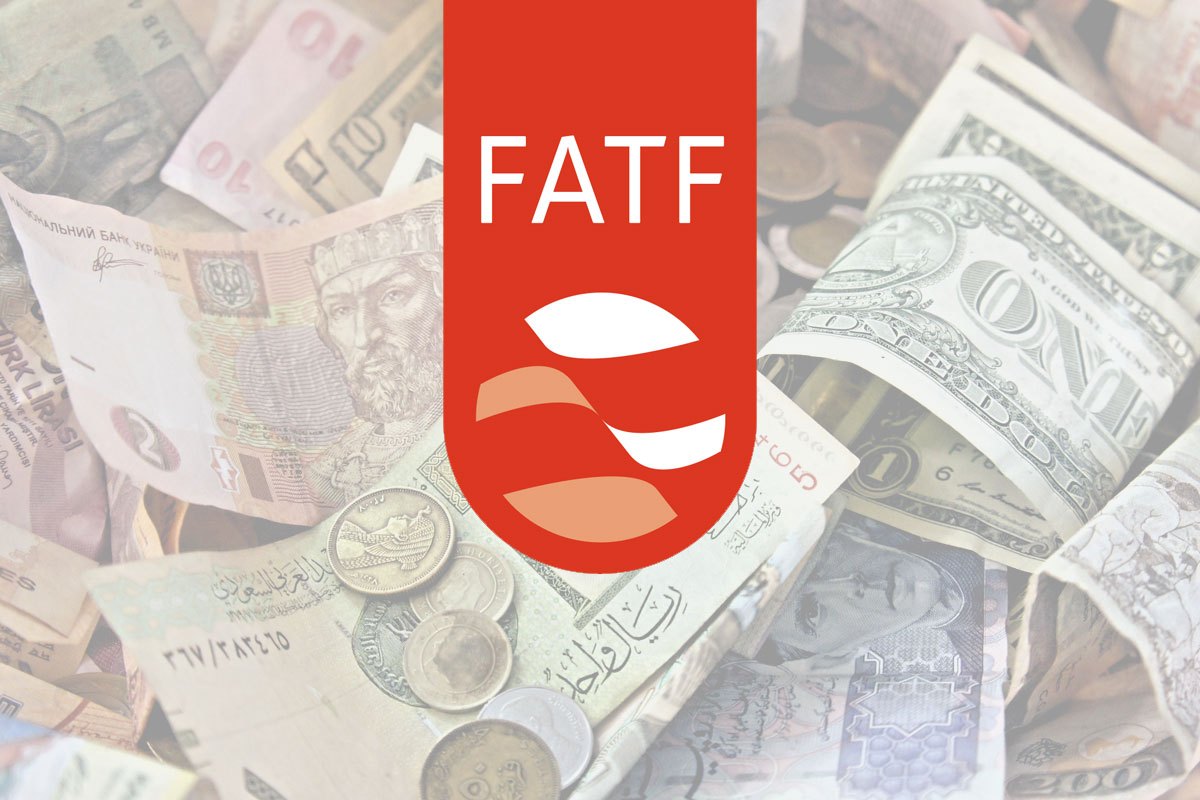 FATF DELISTING
18th December 2020 
The EU indicated that The Bahamas was placed on its AML listing based on the FATF Grey list, so we’re watching to see how they move in the delisting process. 
The Competent Authority continues to engage with EU officials  making the case for The Bahamas’ removal from the EU’s blacklist.
GOOD NEWS!!!
[Speaker Notes: I would like to start by highlighting that we ended the year 2020 with good news of the removal of The Bahamas from the FATF listing on the 18th December, 2020. The Bahamas is no longer subject to the FATF’s increased monitoring process. However, over the next few months, we will be subject to peer reviews to ensure that there is more than just technical compliance with respect to the FATF Recommendations. So, we have to watch this space. 
Since the EU indicated that The Bahamas was placed on its AML listing based on the FATF Grey list, we need to watch to see how they move in their delisting process.
We note that the Competent Authority, which is the Attorney General’s Office, continues to engage with EU officials, making the case for The Bahamas’ removal from the EU’s blacklist.  
So, We remain hopeful.]
The Penal Code (Amendment) Act, 2020 was passed on 30th November 2020. 
Section 357B- Intent to defraud a foreign government. 
This new amendment leads to the prosecution of foreigners or foreign entities in this jurisdiction who defraud foreign governments.
PENAL CODE (AMENDMENT) Act, 2020
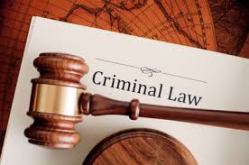 [Speaker Notes: There was also an amendment to the Penal Code which was passed in November of last year, addressing a loophole in the existing tax evasion framework. You would recall that there was an earlier amendment to the Penal Code in 2018, which creates the offense of tax evasion; criminalizing tax evasion against Bahamian tax authorities that affect The Bahamas’ general revenue, but not that which affected other countries. 
It was an area where there were simply too many questions about our ability to comply with and implement the FATF mandate…that all countries should have effective, meaningful, efficient measures in place to investigate and prosecute foreign tax crimes committed from within The Bahamas.
So section 357B addresses this concern.]
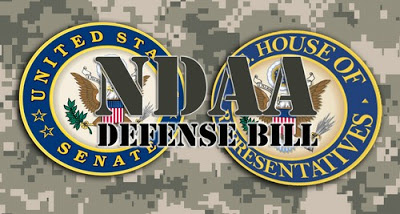 International cooperation and information sharing: 
the Act contains a number of provisions designed to foster information sharing and cooperation with foreign AML/CFT regulatory and enforcement authorities. 

U.S. authorities have more power to obtain documents from foreign banks with U.S. correspondent accounts.
The U.S. Introduces Sweeping Anti-Money Laundering Legislation As Part of the National Defense Authorization Act for fiscal Year 2021
[Speaker Notes: Also I thought it important to mention that the U.S. introduced sweeping Anti-Money Laundering legislation as part of the National Defense Authorization Act for fiscal Year 2021, on the 1st January, 2021. Of note, is the provisions in the Act designed to foster information sharing and cooperation with foreign AML/CFT regulatory and enforcement authorities. Under this Act, the Secretary of the Treasury is directed to work with foreign counterparts, the Financial Action Task Force, the International Monetary Fund, the World Bank, the Egmont Group of Financial Intelligence Units, the OECD, the Basel Committee on Banking Supervision, and the United Nations, to promote stronger AML frameworks and enforcement of AML laws.
And there are also provisions in the Act which provides for enhanced subpoena authority over foreign bank with U.S. Correspondent Accounts. The Act authorizes the Secretary of the Treasury or the U.S. Attorney General to subpoena any records, including records stored outside the United States, relating to the correspondent account or any account at the foreign bank that are the subject of a U.S. criminal investigation, or any investigation of AML violations, or a civil forfeiture action or the like. 
This Act put in place more stringent measures than what had already existed under the PATRIOT Act, so this legislation is one that you should try to familiarize yourself with, particularly those with correspondent banking relationship with U.S. Financial Institutions.]
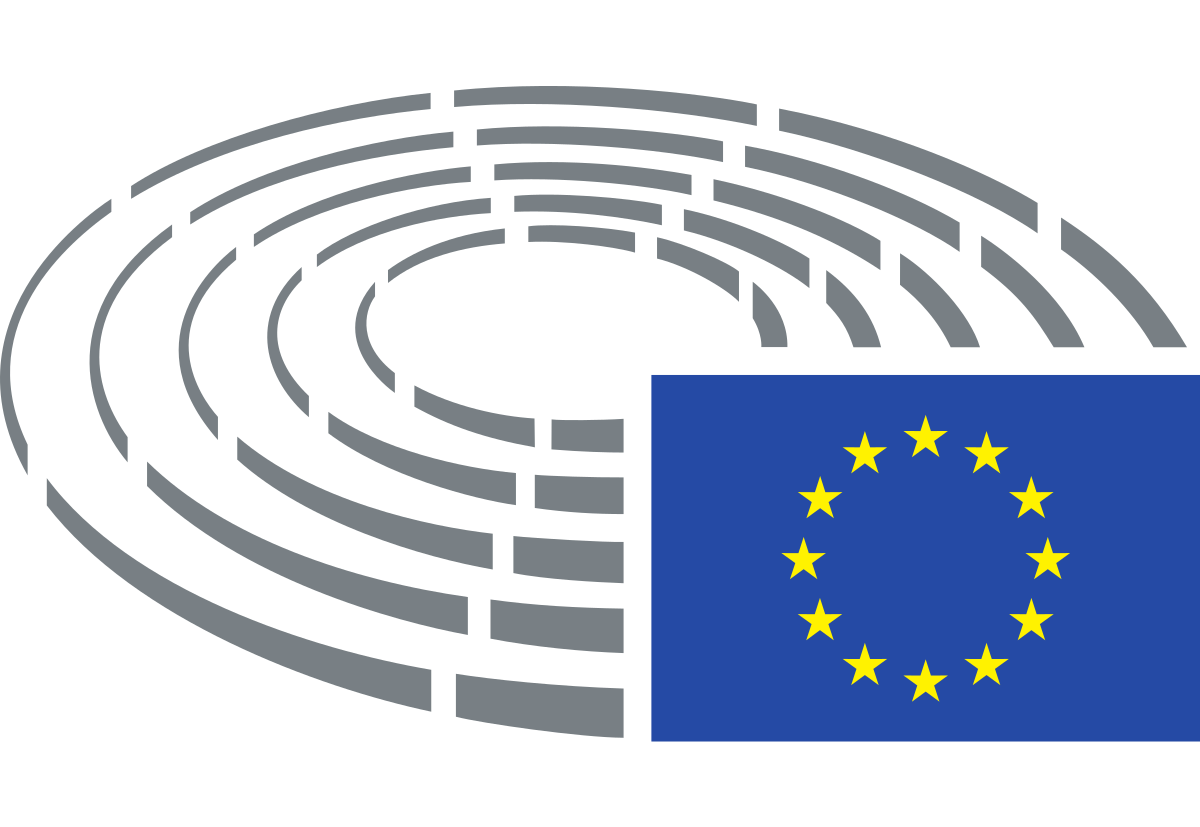 EU Calls for Action to Clamp Down on Harmful Tax Competition
The European Parliament has repeatedly called for EU action to clamp down on harmful tax competition and aggressive tax planning and to tackle havens, for fairer and more effective taxation and to reduce the risk of money laundering. 
The European Commission issued a communication which includes: 
Communication for an Action Plan that presents a number of upcoming initiatives in the field of direct and indirect taxation concerning the fight against tax fraud and the simplification of tax regimes;
Legislative proposal to revise the directive on administrative cooperation.
[Speaker Notes: The European Parliament has also repeatedly called for EU action to clamp down on harmful tax competition and aggressive tax planning and also to tackle tax havens, for fairer and more effective taxation and to reduce the risk of money laundering. The Commission has pushed an ambitious agenda to improve tax, good governance and to clamp down hard on tax abuse, in the EU and beyond. And we anticipate that in light of this COVID pandemic, they are definitely going to take more aggressive steps to meet their agenda in an effort to shore up public revenues to fund economic recoveries, especially since there exists a public outcry over tax avoidance by corporations – in particular, multinational digital grants and wealthy individuals.]
Stay Abreast of European Commission Communications Communication from the Commission to the European Parliament and the Council on Tax Good Governance in the EU and Beyond: https://ec.europa.eu/transparency/regdoc/rep/1/2020/EN/COM-2020-313-F1-EN-MAIN-PART-1.PDFCommunication from the Commission to the European Parliament and Council: https://ec.europa.eu/transparency/regdoc/rep/1/2020/EN/COM-2020-313-F1-EN-MAIN-PART-1.PDFAnnex to the Communication from the Commission to the European Parliament and Council: An Action Plan for Fair and Simple Taxation Supporting The Recovery Strategy https://ec.europa.eu/transparency/regdoc/rep/1/2020/EN/COM-2020-312-F1-EN-ANNEX-1-PART-1.PDF
[Speaker Notes: As part of its Tax Package for fair and simple taxation supporting the recovery of the EU, the EU issued a Communication in July of 2020 for an Action Plan that presents a number of upcoming initiatives in the field of direct and indirect taxation concerning the fight against tax fraud and the simplification of tax regimes, as well as a legislative proposal to revise the directive on administrative cooperation.]
EU Ministers Agree to Set Up EU Anti-Money Laundering Body
The EU is developing its own methodology separate and apart from the FATF. 
EU finance ministers agreed to set up an EU body that would fight money laundering across the 27-nation bloc. 
The Commission is to present legal proposals to turn that agreement into reality by the end of the first quarter, 2021.
[Speaker Notes: In addition to the EU’s aggressive fight against Tax offences, it is in the process of setting up an Anti-Money Laundering body, to develop its own methodology separate and apart from the FATF, that would fight money laundering across the 27-nation bloc. This agreement is expected to materialize by the end of the first quarter of this year. 
We definitely want to stay abreast of any EU initiatives, because we know that as an IFC, they will ultimately impact us.]
MEPs adopted a resolution pushing for the system used to draw up the EU list of tax havens to be changed.
Criterion to judge if a country’s tax system is fair or not need to be widened.
Countries should not be removed from the blacklist if they only make symbolic tweaks.
A 0% tax rate policy should automatically lead to being placed on the blacklist.
[Speaker Notes: As a final point, which is EU related again, Members of the European Parliament propose changes that would make the process of listing or delisting a country more transparent, consistent and impartial. Parliament says that the criterion for judging if a country’s tax system is fair or not needs to be widened to include more practices and not only preferential tax rates. Among other measures proposed, the resolution therefore says, that all jurisdictions with a 0% corporate tax rate or with no taxes on companies’ profits should be automatically placed on the blacklist. 
They mentioned Cayman, and Bermuda, and I’m sure that The Bahamas was also somewhere in the back of their minds when they adopted this resolution. 
So, we have to wait to see how our policymakers respond to this.]
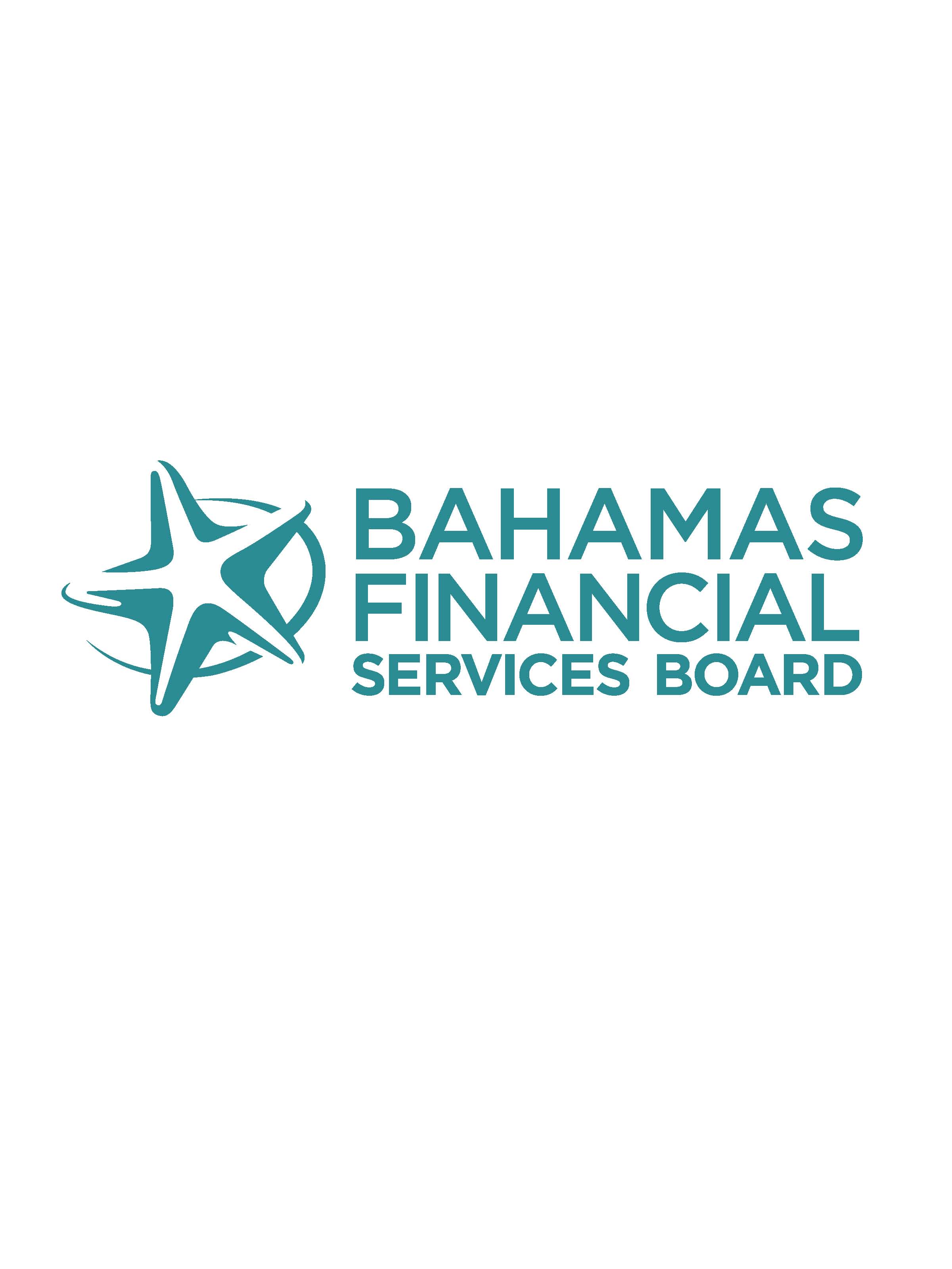 THANK YOU! CONTACT INFORMATION Bahamas Financial Services BoardMontague Sterling Centre East Bay StreetNassau, The Bahamas            Telephone   (242) 393-7001  		         Email				info@bfsb-bahamas.com
[Speaker Notes: The BFSB team continues to work assiduously, collaborating with policy makers and regulators to address any concerns that are raised by industry. We are committed to executing on our mandate of advocacy and creating a greater awareness of The Bahamas as a responsible international financial centre. Should you require any assistance, do not hesitate to contact us.]
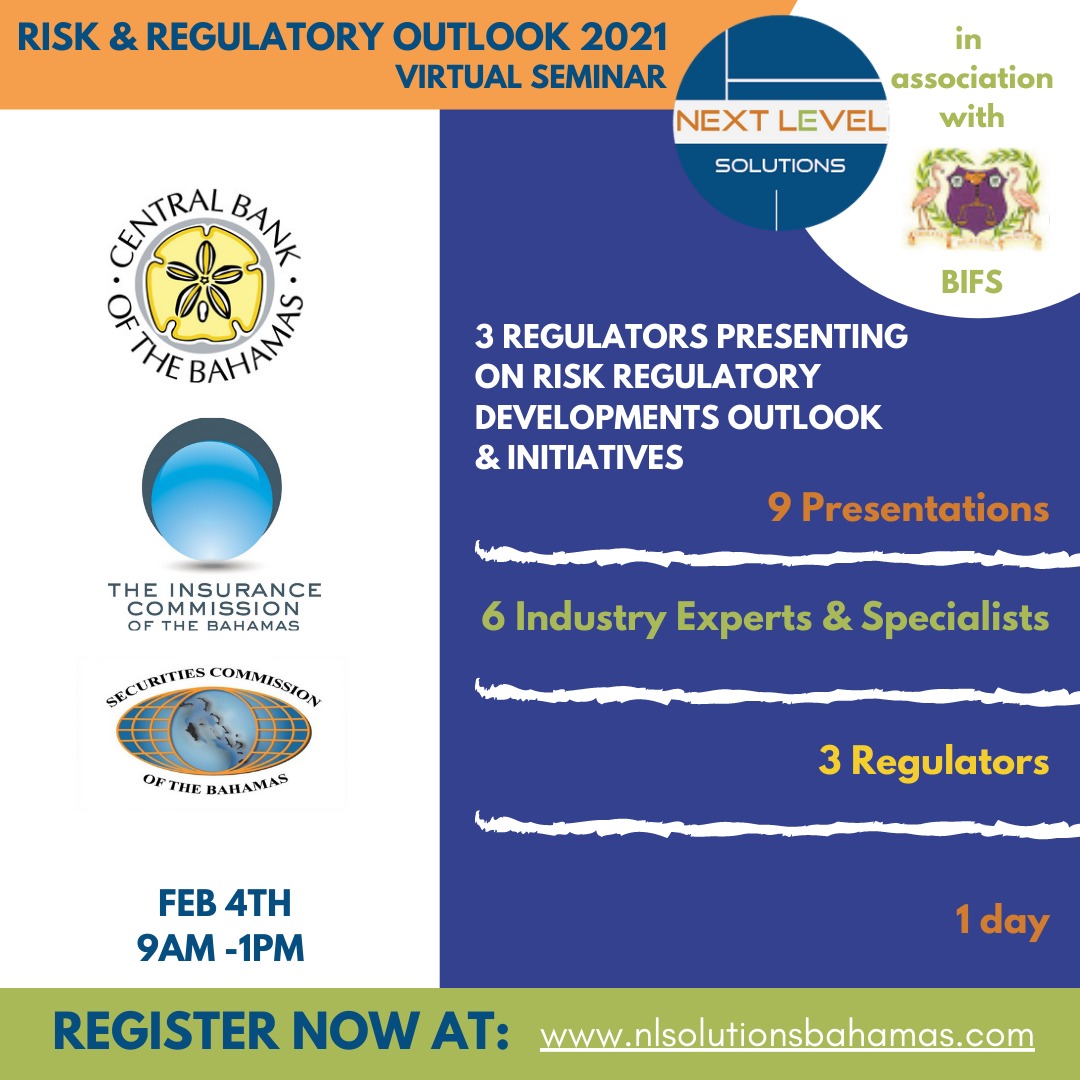 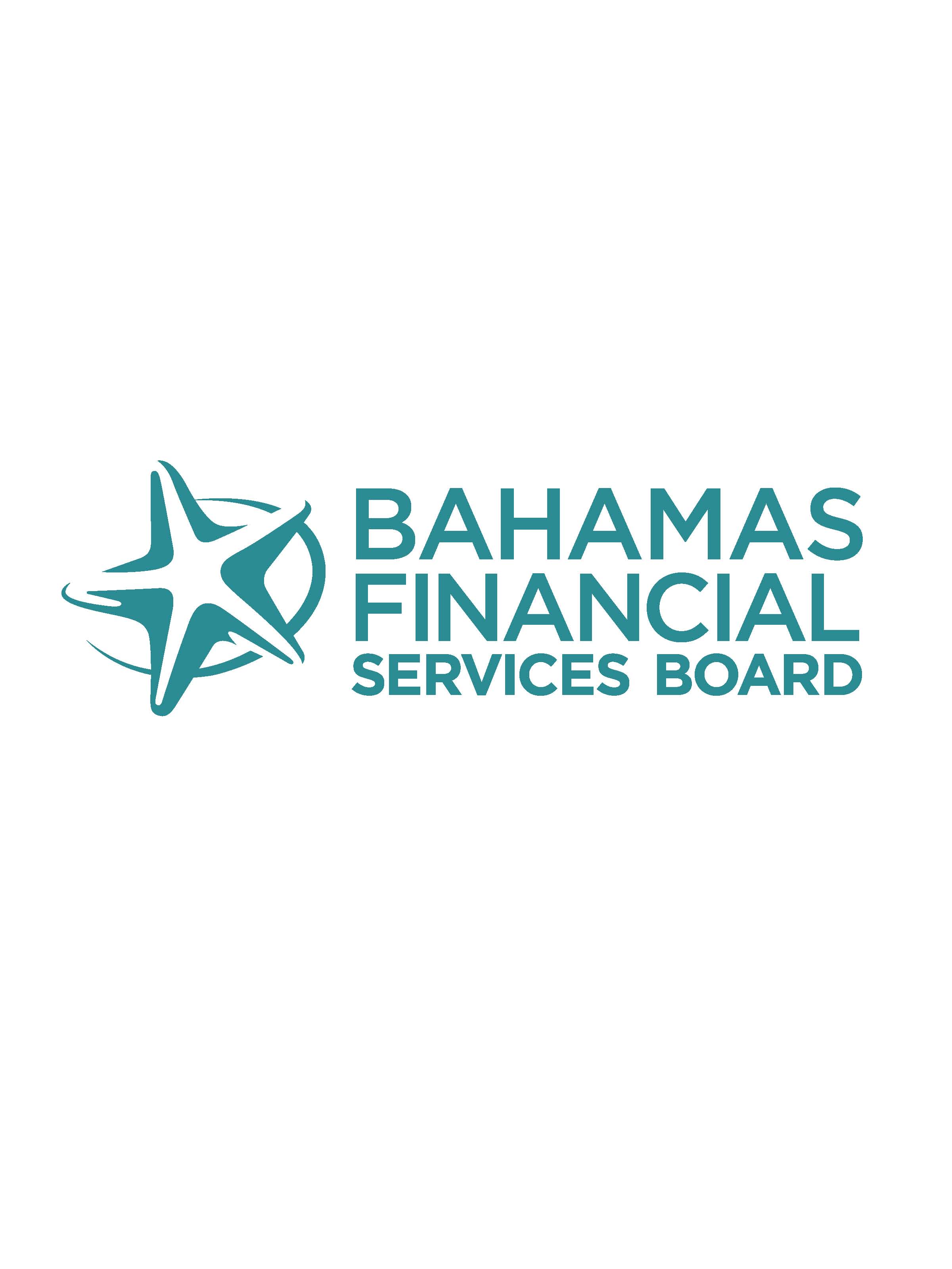 Your logo goes here
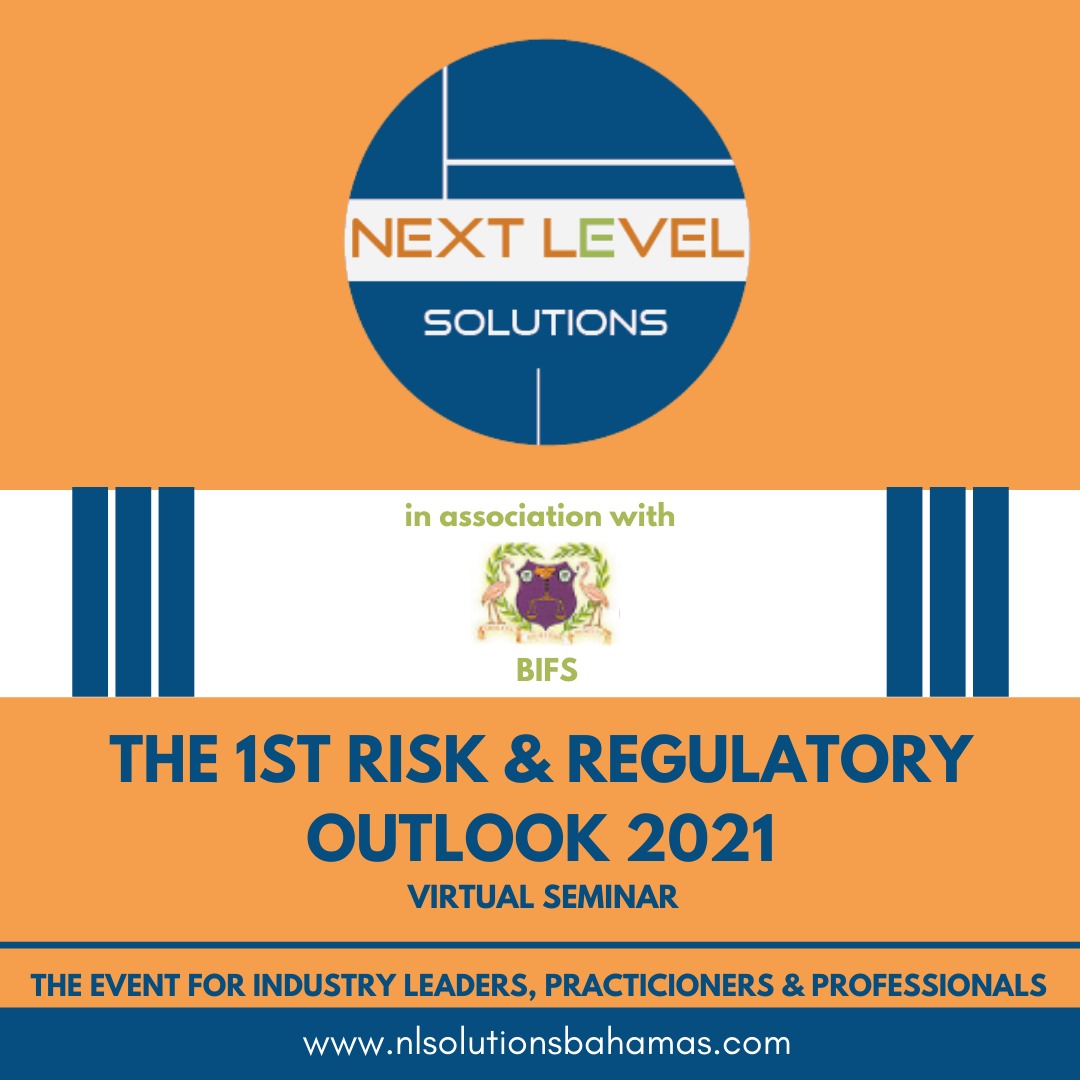